Heart of Texas Area Profile
Heart of Texas P-20 Summit
December 1, 2014
Demographic Highlights
Population
Age
Ethnicity
HOTCOG – Service Area and Total Population
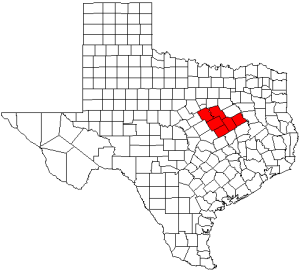 Bosque – 17,855 (-2.0%)
 Falls – 17,493 (-2.1%)
 Freestone – 19,646 (-0.8%)
 Hill – 34,823 (-0.8%)
 Limestone – 23,326 (-0.3%)
 McLennan – 241,481 (+2.8%)

 Texas – 26,448,193 (+5.2%)
Source: U.S. Census Bureau – 2013 Estimates (% Change since 2010)
Median Age
Source: U.S. Census Bureau – 2013 Estimates
[Speaker Notes: Counties in service area tend to be older than state 
Median age
% over 18

Gap is growing over time]
Percent 18 Years and Over
Source: U.S. Census Bureau – 2013 Estimates
[Speaker Notes: Co]
Ethnicity:  Percent Hispanic or Latino
Source: U.S. Census Bureau – 2013 Estimates
[Speaker Notes: Main ethnicity change is Hispanic growth
- Large jump since 2009 due to new federal method for collecting/reporting R/E]
Percent Home Language Other than English
Source: U.S. Census Bureau – 2013 Estimates
[Speaker Notes: % non-English speakers at home also growing
Primarily Spanish in central Texas
Houston has 250 different languages spoken…]
Economic & Workforce Data
Labor force
Unemployment
Median Family Income
Poverty Rates
Labor Force & Unemployment Rate
Source: U.S. Bureau of Labor Statistics – 2013 Local Area Unemployment Statistics
[Speaker Notes: 16+,  not in school]
Unemployment Rate 2004-2014
Source:  US Bureau of Labor Statistics http://www.bls.gov/eag/eag.us.htm
Median Household Income
Source: U.S. Census Bureau – 2008-2012 Average
Percent of Persons Below Poverty Level
Source: U.S. Census Bureau – 2008-2012 Average
Education Data
Educational Attainment
Public School Outcomes
College Readiness and Performance
Percent with Bachelor's Degree or Higher
Source: U.S. Census Bureau – 2008-2012 Average
[Speaker Notes: Statewide goal of 60% (!)]
2013 STAAR All Grades – % Level II & Above
Source: TEA Texas Academic Performance Report 2012-13 Region Performance
2013 STAAR EOC – % Level II & Above
Source: TEA Texas Academic Performance Report 2012-13 Region Performance
[Speaker Notes: EOC – End of Course]
2013 TAKS Grade 11 – % Met Standard
Source: TEA Texas Academic Performance Report 2012-13 Region Performance
Texas Institutions of Higher Education
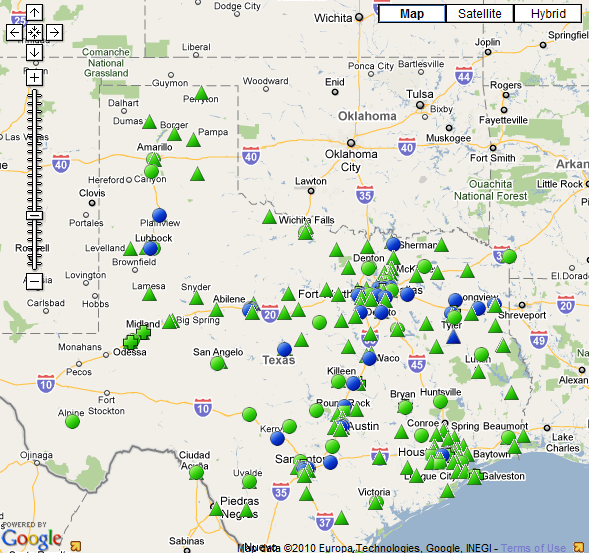 Baylor University (16,263)
McLennan Community College (8,329)
University Center (1,100)
Hill College (4,026)
TSTC Waco (3,988)
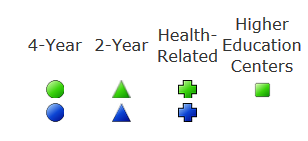 Statewide Fall Enrollment 2009-2013
Source:  txhighereddata.org, tacc.org
[Speaker Notes: Fall 2014 Preliminary data indicates
CCs down about 1% across the state
32 of 50 CCs reporting declines from Fall 2013
Next door, Central TX up 14% (largest in state)]
2011-12 HS Grads Enrolled in Texas Higher Education, Fall 2012
Source:  THECB Report – 2011-12 High School Graduates Enrolled in Higher Education
2013 High School Graduates Attending MCC Needing Developmental Coursework
32% of local HS grads enrolled at MCC
41% of those enrolled had at least one developmental need
Source:  McLennan Community College Office of Institutional Research.
[Speaker Notes: 32% of 2013 HS Grads from the local area attended MCC in Fall 2013

41% had at least one developmental need

Math is up 12% from 59% in 2011.]
Final Thoughts
Rural areas are losing population relative to state, getting older
Entire area getting more diverse, mirroring state trends

Median Family Income lags behind state
Higher levels of poverty in Falls, Limestone, McLennan counties

Economic recovery is still incomplete 
Unemployment above 2007 levels
Conclusions
Low educational attainment relative to the State

Transition to final STAAR standards will prove a challenge 

Mismatch Between Standards and College Preparedness
Only around 60% of college-bound graduates are prepared for college level work
Under-prepared Students in Mathematics